November 2018
Project: IEEE P802.15 Working Group for Wireless Personal Area Networks (WPANs)

Submission Title: [TG 802.15.4w November 2018 Closing Report]	
Date Submitted: [15 November, 2018]	
Source: [Joerg ROBERT] Company [Friedrich-Alexander University Erlangen-Nuernberg]
Address [Am Wolfsmantel 33, 91058 Erlangen, Germany]
Voice:[+49 9131 8525373], FAX: [+49 9131 8525102], E-Mail:[joerg.robert@fau.de]	
Re: []
Abstract:	[]
Purpose:	[Information to WG 802.15]
Notice:	This document has been prepared to assist the IEEE P802.15.  It is offered as a basis for discussion and is not binding on the contributing individual(s) or organization(s). The material in this document is subject to change in form and content after further study. The contributor(s) reserve(s) the right to add, amend or withdraw material contained herein.
Release:	The contributor acknowledges and accepts that this contribution becomes the property of IEEE and may be made publicly available by P802.15.
Slide 1
Joerg ROBERT, FAU Erlangen-Nuernberg
November 2018
TG 802.15.4w LPWANovember 2018 Closing Report
Joerg RobertFAU Erlangen-Nuernberg
Slide 2
Joerg ROBERT, FAU Erlangen-Nuernberg
November 2018
Main Agenda Items for the Week
Approval of Waikoloa & Telco Minutes
Update on SCHC
Coexistence Assurance Document
Drafting
Future Schedule
Slide 3
Joerg ROBERT, FAU Erlangen-Nuernberg
November 2018
Meeting Achievements
4 meeting slots + presentation in 802.19
Update on Static Context Header Compression by Pascal
Achieved agreement on Coexistence Document structure and initial presentation of doc. in 802.19
Drafting
Identification of missing elements
Discussion of the feasibility and suitability of proposed technologies
New draft will be on the private members area shortly after the meeting
Slide 4
Joerg ROBERT, FAU Erlangen-Nuernberg
November 2018
Next Steps
Continue the drafting process
Finalize coexistence assurance document 
 Work in telephone conferences

Send initial draft version to James and Ben for first review before the January meeting
Slide 5
Joerg ROBERT, FAU Erlangen-Nuernberg
November 2018
Telephone Conferences
Two telephone conferences
Focus:
Further drafting of the amendment
Finalization of coexistence assurance document
Dates:
Doodle to find suitable dates
Will be circulated via the TG4w e-mail reflector
Slide 6
Joerg ROBERT, FAU Erlangen-Nuernberg
November 2018
TG4w Draft Schedule
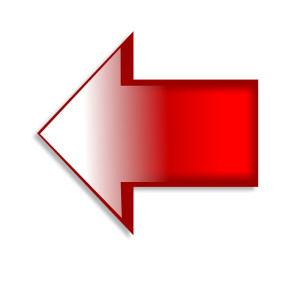 Slide 7
Joerg ROBERT, FAU Erlangen-Nuernberg
November 2018
Meeting Minutes
Meeting minutes are available in document15-18/601r0 (special thanks to Henk and Charlie)
Slide 8
Joerg ROBERT, FAU Erlangen-Nuernberg
November 2018
Thank You for Your Interest!
Slide 9
Joerg ROBERT, FAU Erlangen-Nuernberg